By-law 3.157 Summer Football Activities
Background
By-law proposal was passed by the membership this spring for implementation for the Summer of 2014.  
The By-law provides some limits and regulations on summer football activities of high school football coaches and their teams during summer contact days.  
Let’s review the details of the by-laws and some supportive information.
Definitions
During the summer contact day period, schools may not organize or participate in any football activities that involve “full contact” or allow players to be in full pads, even if “full contact” does not occur.  

Acceptable contact levels that are allowed are identified below with their definitions:  

Air – Players should run unopposed without bags or any opposition.  

Bags – Activity is executed against a bag, shield, or pad to allow for a soft-contact surface, with or without the resistance of a teammate or coach standing behind the bag.  

Wrap – Drills run at full speed until contact, which is above the waist with players remaining on their feet.  

Thud – Same as wrap but the tempo is competitive with no pre-determined winner and the players are not tackling to the ground.
Allowable activities
7 on 7 pass skeleton (touch only) games are allowed against other schools, and helmets, mouth pieces and appropriate footwear are the only football equipment that may be worn during the contests.  

Organized football activity that doesn’t involve any protective equipment (such as a helmet) can occur at any time or length on a given day so long as coaches and players do not violate the provisions of IHSA  by-laws 3.151 and 3.153.
Summer Contact Days Limits
A team may wear helmet and shoulder pads during summer activities, but only after building up to that in the following manner:  
1st 2 days of summer FB activities are in helmets only.  
Any break in summer contacts days with the team exceeding 7 days would additionally require 2 days of helmet only activities.  (team or individual)
Day 3 and for the remainder of the summer, helmets and shoulder pads are the maximum allowed equipment for the remaining contact day period.
Summer Contact Day Limits (cont)
Practices are limited to a maximum of 5 hours per day with players in helmet and shoulder pads.  
Any additional football related activities (without helmet and shoulder pads) beyond the five hours per day can be conducted following a two hour rest.  No one practice can exceed 3 hours before a 2 hour rest is required.  
Practices with helmet and shoulder pads are limited to 14 hours per week (Sun – Sat) with a maximum of 15 days in helmet and shoulder pads during the 25 day summer contact day period.
Summer FB Team Camp limits
During the summer contact day period, teams may attend a summer football camp that involves other teams under the following conditions:  

Practice limit maximums of equipment and hours per day along with hours per week follow the same limitations as identified previously.  

The maximum number of football camp days with other teams is limited to 4 days during the summer.  

The maximum number of players from one school in drill work versus another school is five players when players are in helmet and shoulder pads.  (7 on 7 helmets only games allowed)
Additional Clarifying Information
While some limitations of the by-law 3.157 model the Fall football practice acclimatization policy, there are differences.  
Students are involved in many activities in the summer.
Conditioning of players in the summer is typically not the focus of contact days as much as teaching the fundamentals and developing proper technique.  
If teams are using 5 hours in a day during the summer, coaches should be aware of the additional activities of players during their break time.  The safety of the athletes in regards to heat illness or over exertion should be a top priority.
Additional Clarifying Information
What additional equipment may be used by players?
Players cannot be in full pads so football pants are not allowed.  Players should be in shorts or sweats during the summer.  A padded girdle (hips, tail and thigh pads) is allowed in the summer to prevent a player from receiving incidental contact to the hips and legs.  

Other football related equipment used in a football practice is allowed during the summer contact day period.
General Information
Fall football practice may begin on Monday, August 11, 2014.  This is a result of the new by-law proposal approved in January 2014.  The changes to Policy 13 are available in the case and situations page of the schools center.  

Summer Heat Illness brochure is available on the football page
Football best practices page is available on the football page
Copies of by-law 3.157 available in the message center of the schools center
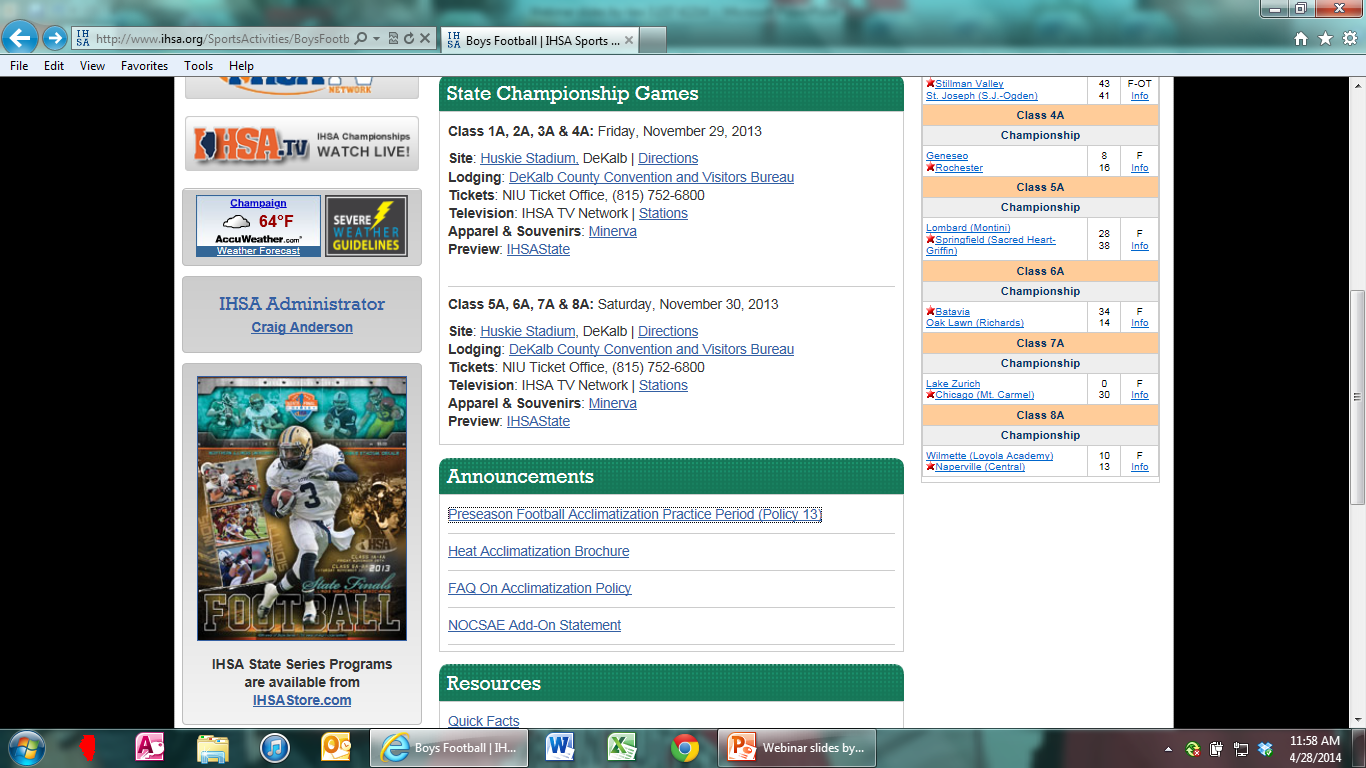 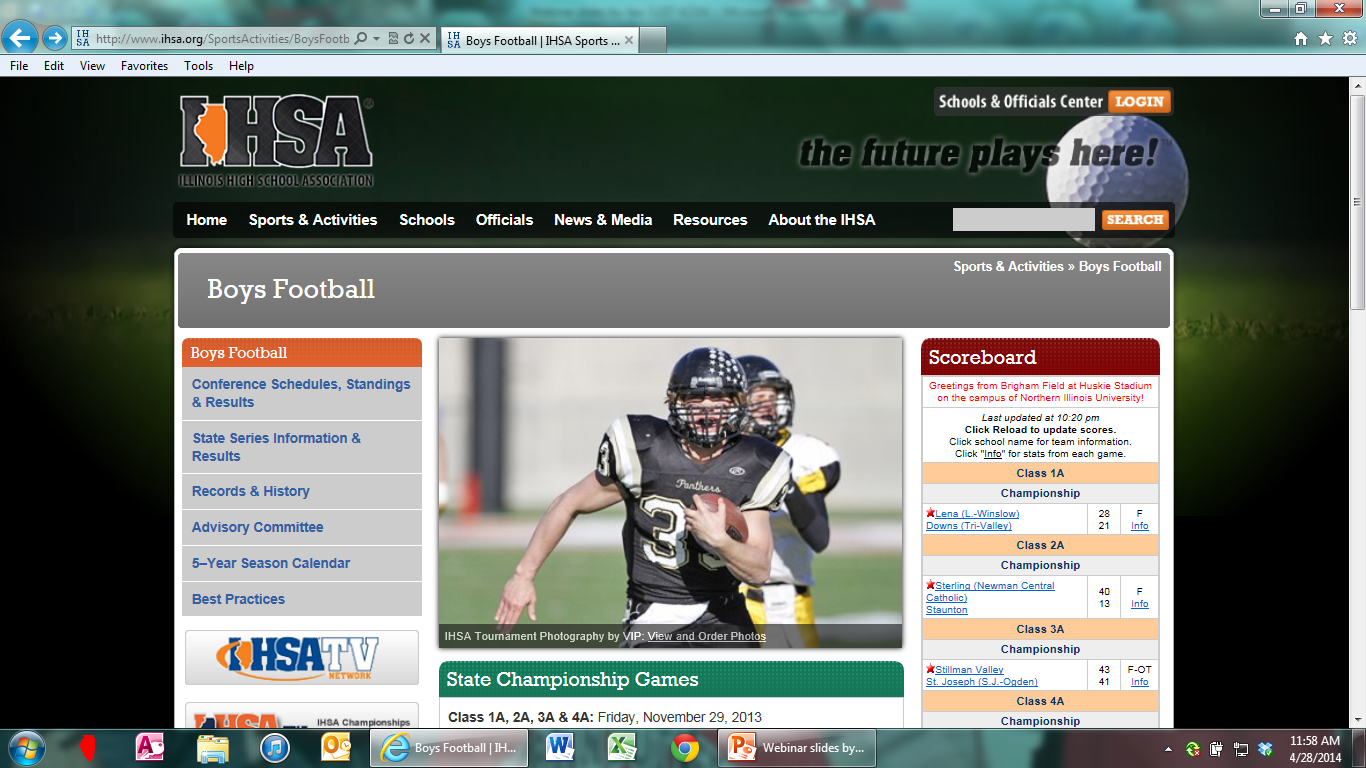 Final Questions
Email Craig Anderson at canderson@ihsa.org with any questions that may come about leading into or during the summer contact day period.  

We will continue to answer questions in the text box area of the webinar.

Thank you for taking part and viewing our webinar! 

Have a great summer of preparation for the 2014 Football season!